Жанры музыкального искусства            Марш
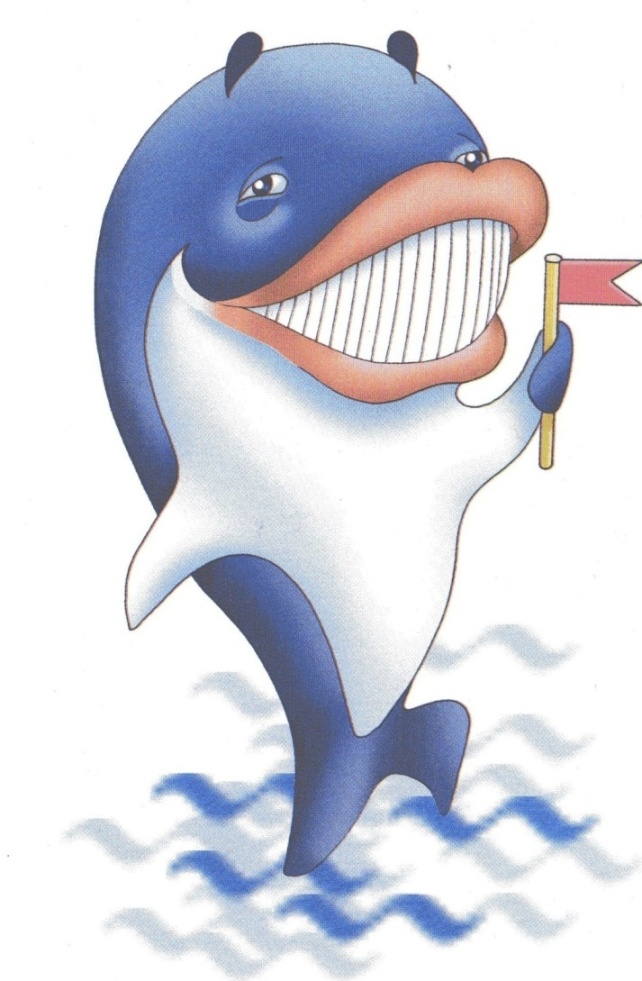 Подготовила М.А. Булыгина
Учитель музыки
Что такое марш?
Марш – это музыкальный жанр  энергичного характера, с четким ритмом соответствующий темпу шага.
Какими бывают марши?
Марш деревянных солдатиков,

Марш военный,

Марш спортивный,

Марш цирковой,

Марш свадебный.
Марш деревянных солдатиков
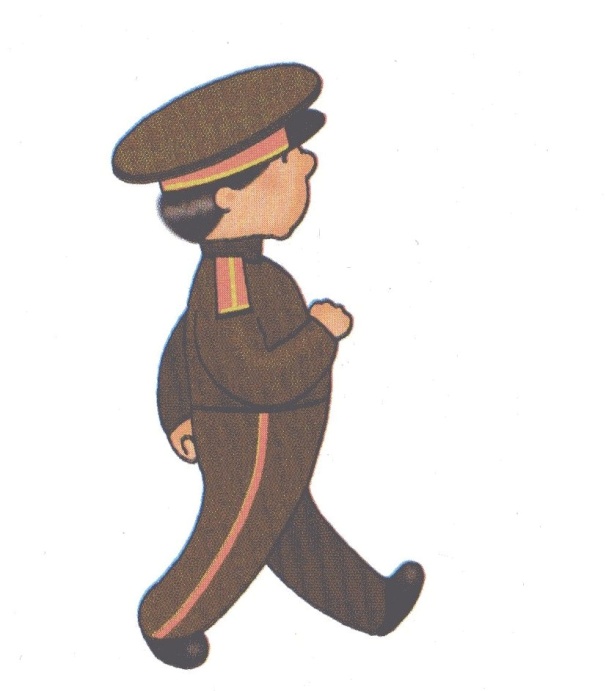 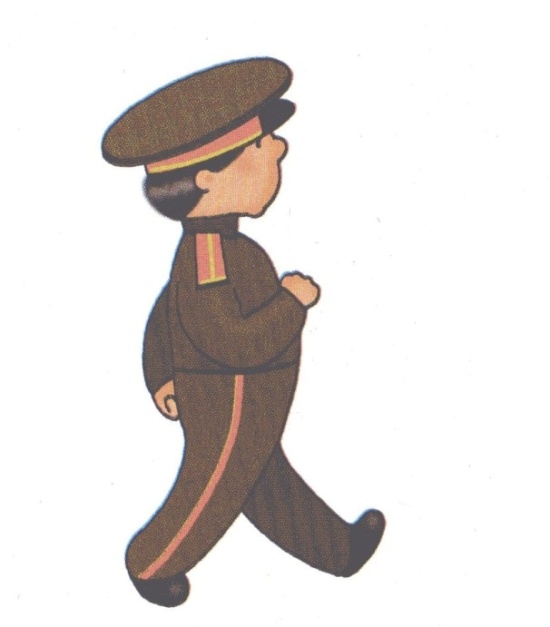 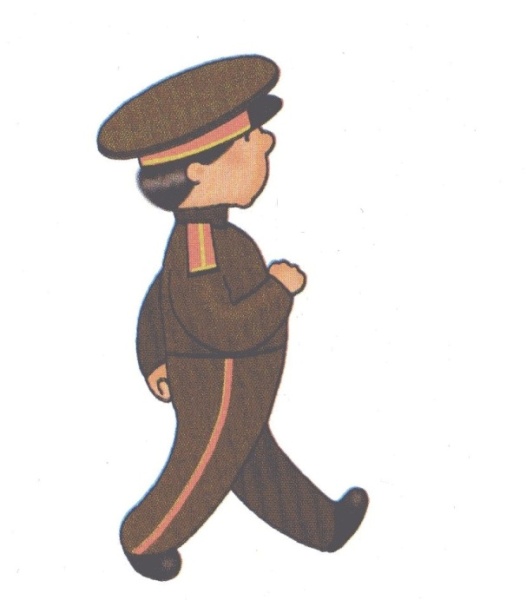 Военный марш- исполняется на парадах, военных шествиях.
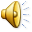 Марш спортивный – звучит на спортивных праздниках
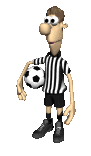 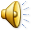 Цирковой марш – звучит на арене цирка
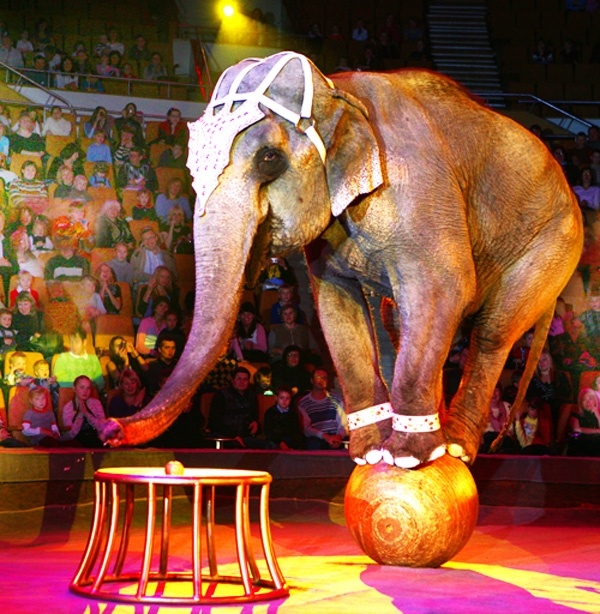 Свадебный марш – звучит на свадебных церемониях
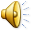